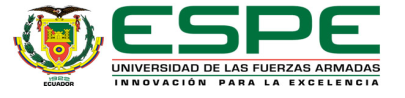 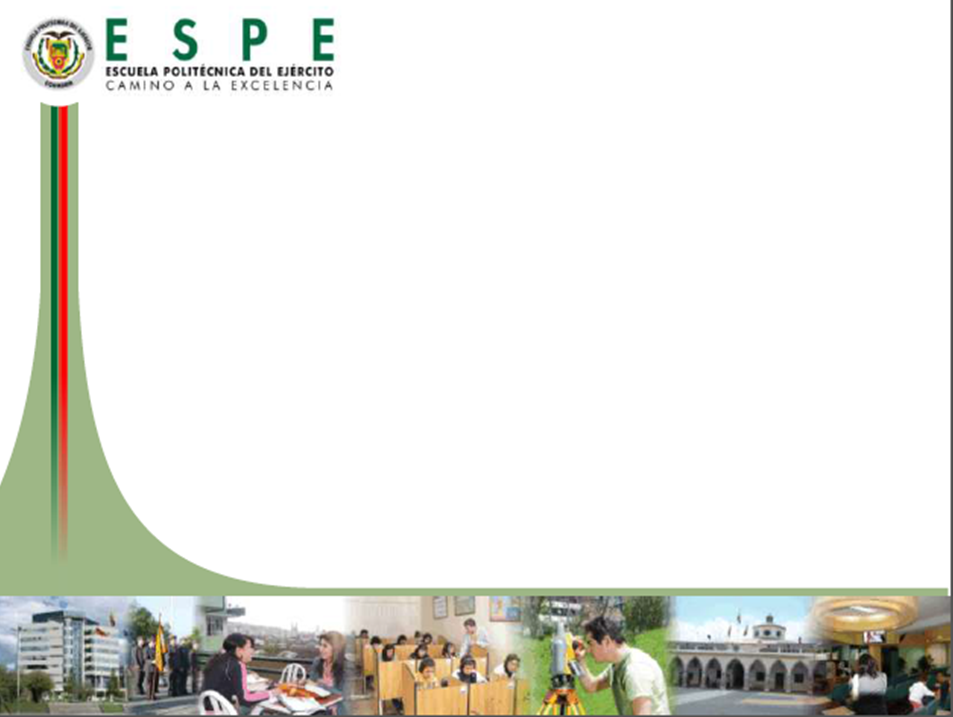 DEPARTAMENTO DE CIENCIAS ECONÓMICAS ADMISTRATIVAS
Y DE COMERCIO 

 “HÉROES DEL CENEPA”
“ESTUDIO DEL IMPACTO SOCIOECONÓMICO DE LA ACTIVIDAD TURÍSTICA COMO MEDIO DE INFORMACIÓN Y PROMOCIÓN DE LA PARROQUIA NANEGAL, CANTÓN QUITO, PROVINCIA DE PICHINCHA”
DIRECTOR.:            LIC. PATRICIO SOTOMAYOR
CODIRECTOR:        ECO. REMIGIO VILLACÍS
TOAPANTA  EVELYN - VÁSCONEZ JESSICA
IDEA A DEFENDER
 
“Generar información mediante el estudio del impacto socioeconómico de la actividad turística de la Parroquia Nanegal, que permita promocionar el sector turístico de la localidad”
CAPÍTULO I : DIAGNÓSTICO SITUACIONAL
ANÁLISIS INTERNO
ANÁLISIS EXTERNO
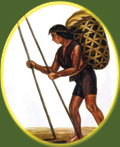 Cartagena
La Delicia
La Floresta
La Florida
La Perla 
Palmitopamba
San Pedro
Santa Marianita
La lagua
Chacapata
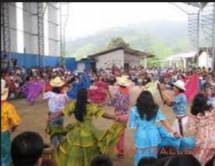 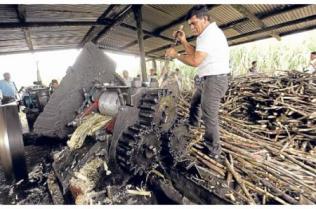 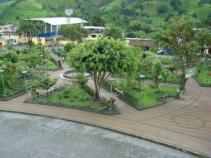 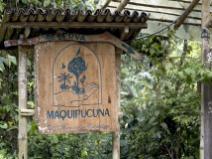 ANÁLISIS INTERNO
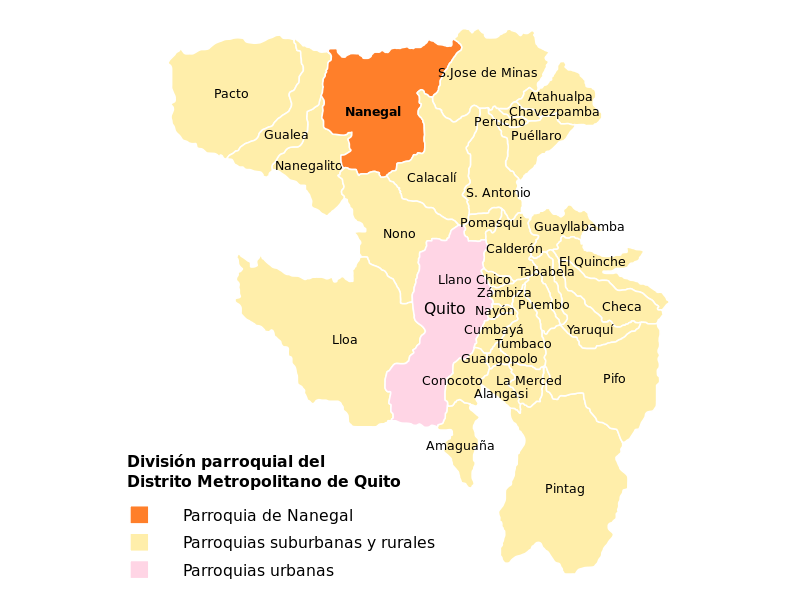 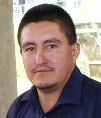 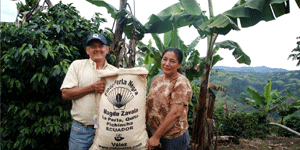 JUNTA PARROQUIAL
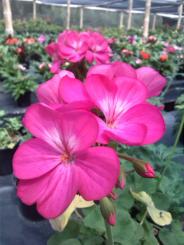 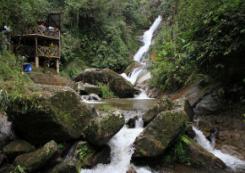 CAPÍTULO II : ANÁLISIS SOCIOECONÓMICO
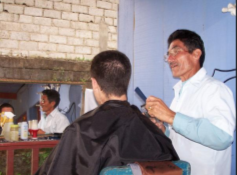 ALOJAMIENTO
A&B
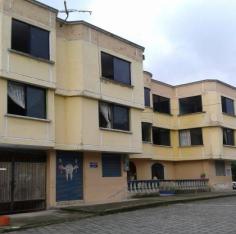 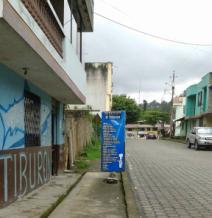 CAPÍTULO III : ESTUDIO DE MERCADO
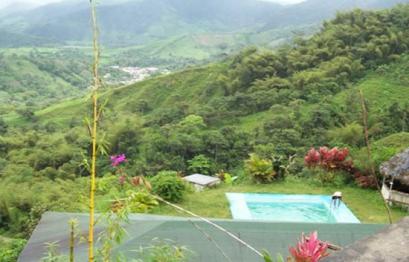 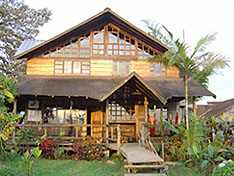 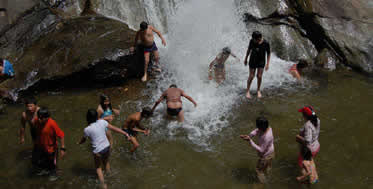 CRECIMIENTO
SERVICIO E INFRAESTRUCTURA
DETERMINACIÓN DE LA MUESTRA: OFERTA Y DEMANDA
UNIVERSOS 
FINITOS
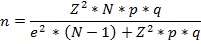 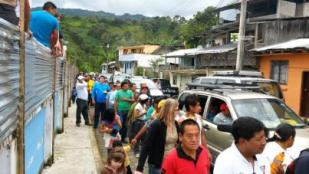 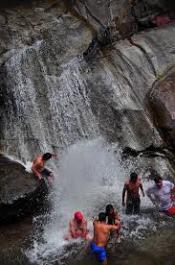 ENCUESTA POBLADORES
CONOCIMIENTO EFECTOS DEL TURISMO
CAMBIO DE LA PARROQUIA CON EL TURISMO
ACTIVIDAD RELACIONADA CON EL TURISMO
TC=2.97%
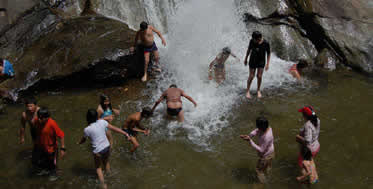 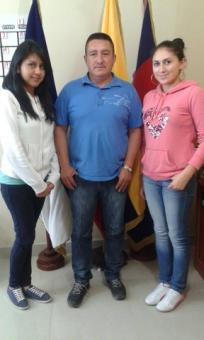 ENTREVISTA
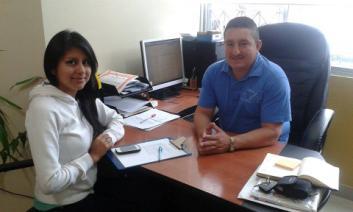 ENCUESTA VISITANTES
EFECTOS DEL TURISMO
TIPOS DE TURISMO
PRINCIPALES ATRACTIVOS VISITADOS
TC=5.9%
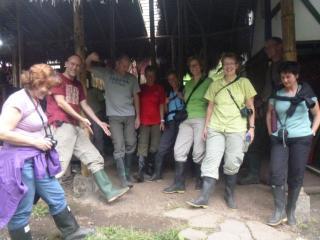 PERFIL DEL CLIENTE
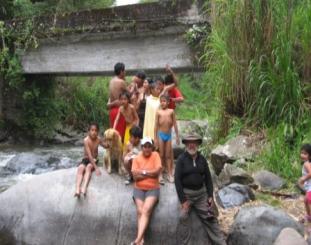 CAPÍTULO IV : EFECTOS PRODUCIDOS POR EL TURISMO EN NANEGAL
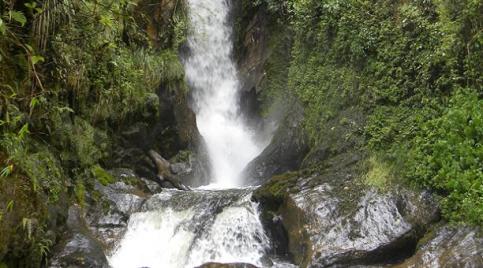 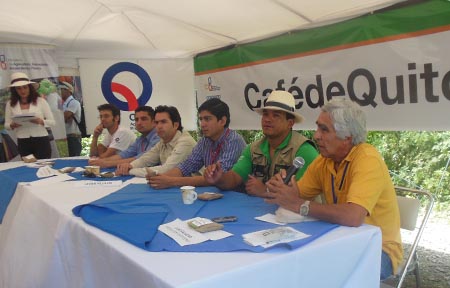 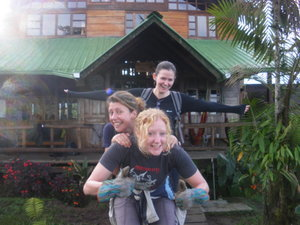 Alteración
Contaminación
Invasión
Desplazamiento
Costumbres
Inseguridad
Conservación
Difusión
Control
Protección
Difundir 
Potencializar
Recuperación
Fomentar
Difundir
Potencializar
Promocionar
Fortalecer
Desarrollar 
Fomentar
Empleo
Ingreso
Microempresa
Creación
Talento humano
Control
Calidad
Establecimientos  Ilegales
Alteración de estilo de vida
Capacitación
Elaboración de proyectos
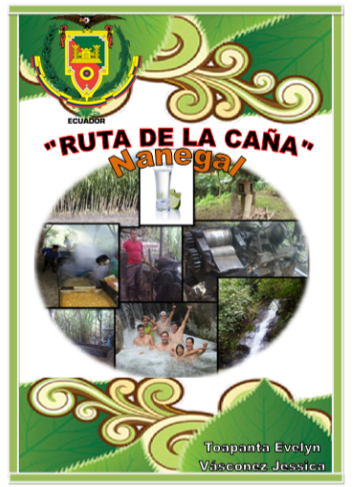 Instrumento de promoción
Aguardiente
Guarapo
Miel
Melcochas
Panela
Inventario turístico
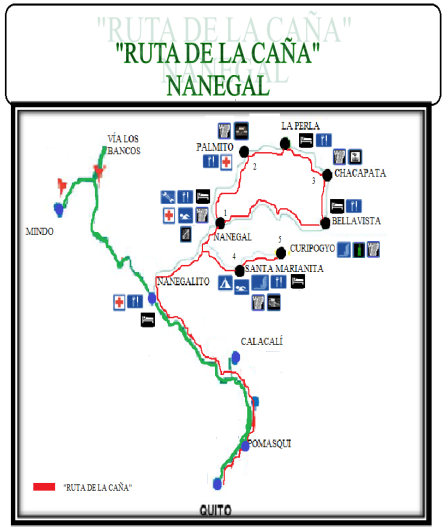 SEGUNDA PARADA: PALMITOPAMBA HISTORIA
PRIMERA PARADA: DULCE NANEGAL
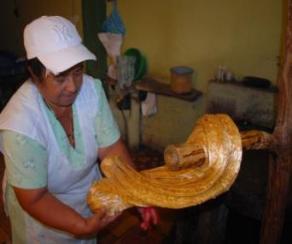 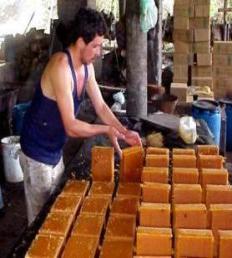 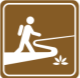 PUCARÁ
INCA
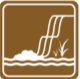 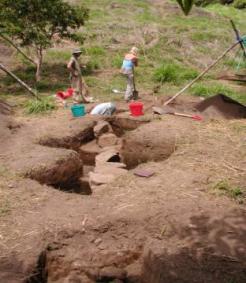 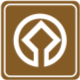 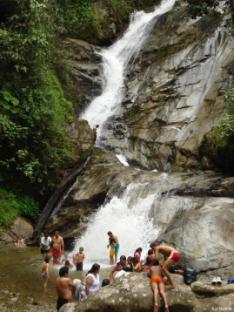 LA PIRAGUA
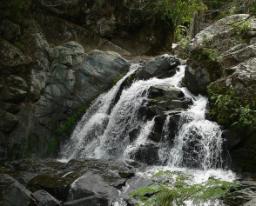 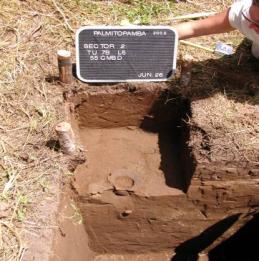 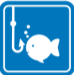 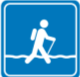 YUMBOS
CUARTA PARADA: MARIANITA ARTESANAL
TERCERA PARADA: CHACAPATA HISTORIA
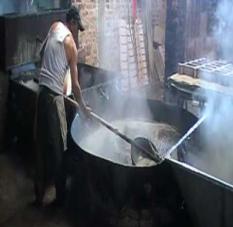 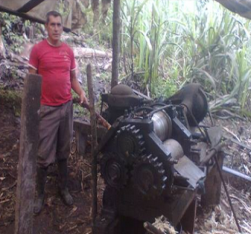 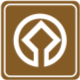 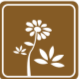 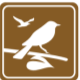 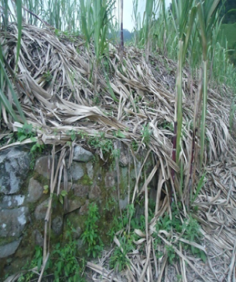 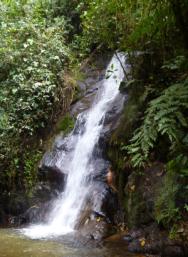 CASCADA CHACAPATA
EL PEDREGAL
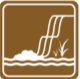 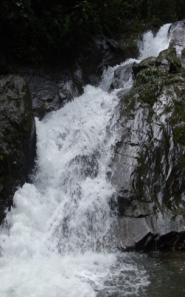 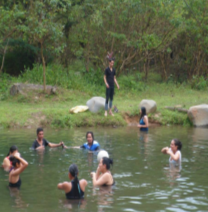 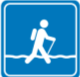 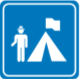 PUCARÁ
CHACAPATA
MAQUIPUCUNA
QUINTA PARADA: CURIPOGYO NATURAL
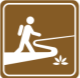 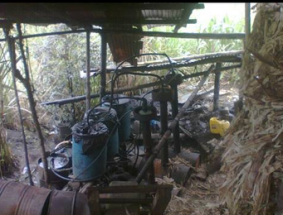 CASCADA DE CURIPOGYO
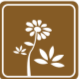 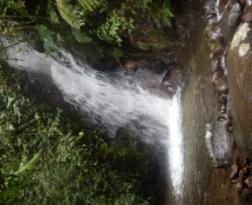 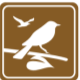 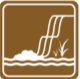 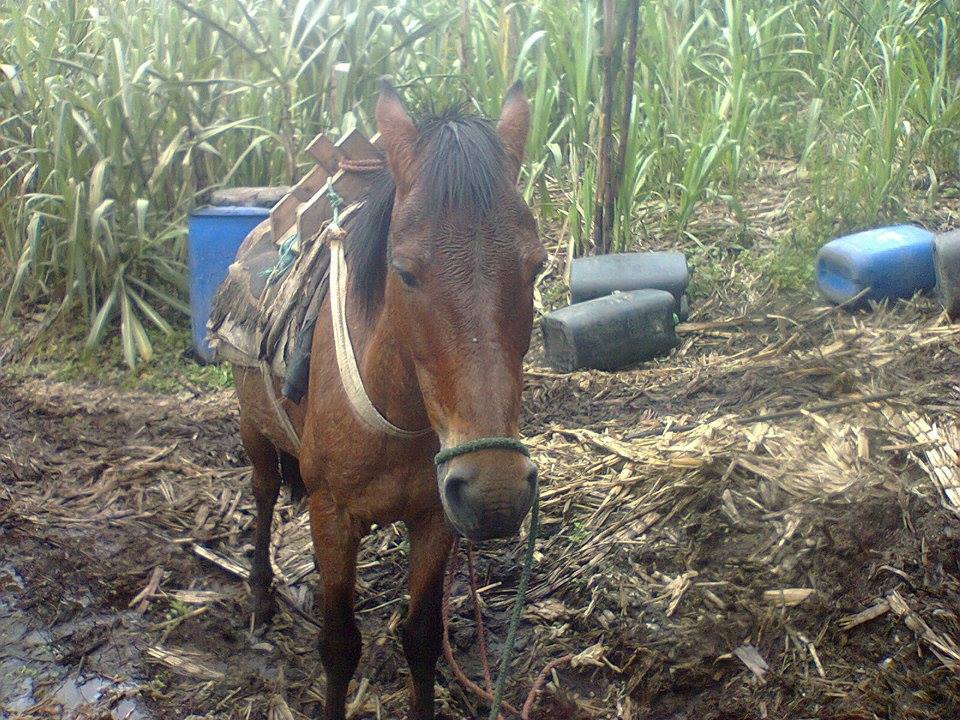 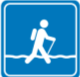 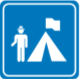 CAPÍTULO V: CONCLUSIONES Y RECOMENDACIONES
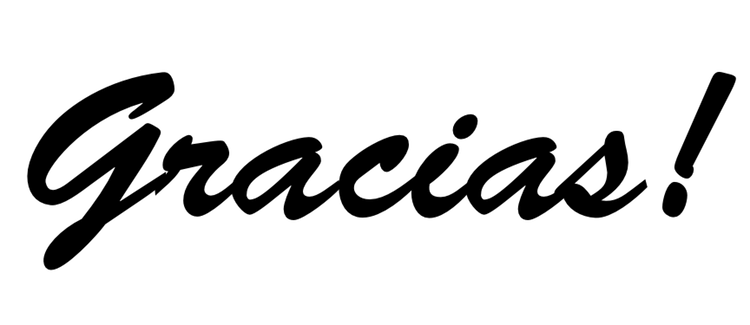